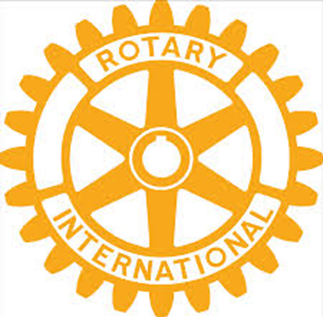 Rotary Club of West Pennant Hill & Cherrybrook
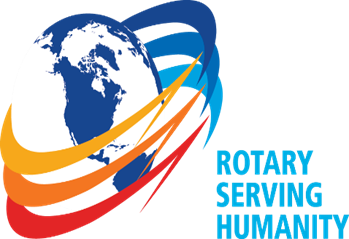 Assembly

Board Presentation
Probus Club - Tony
Trade and Professional Register – Colin Mc
Discussion
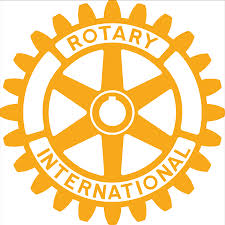 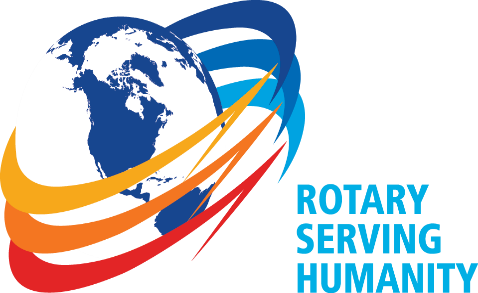 Rotary Club of West Pennant Hills & CherrybrookClub Services 2016/17
Dues are still $300 per annum

Program ideas?
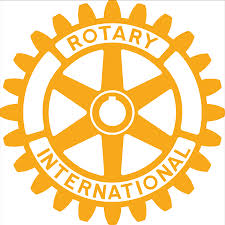 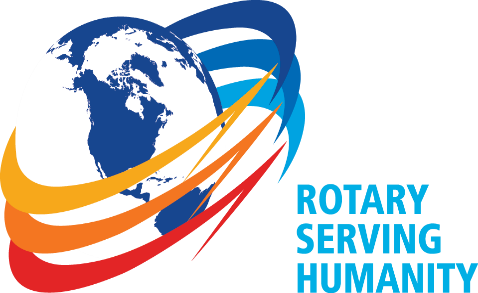 Rotary Club of West Pennant Hills & CherrybrookCommunity Service 2016/17
Projects:
Taldumande Youth Project     	Safe house for young people, teenagers
Chinese Lantern Festival		Support this event with our BBQ trailer 
Retirement Village		Support local facility with a BBQ lunch
Assist Local Schools	           	Community projects
Ronald McDonald House	Providing meals for the residents
Bowelcare				Community health awareness.
Tree of Joy				Our biggest Christmas event.
Red Shield Appeal		Driving participating school kids around 					the neighbourhood door knocking.
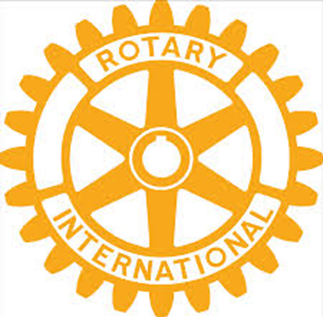 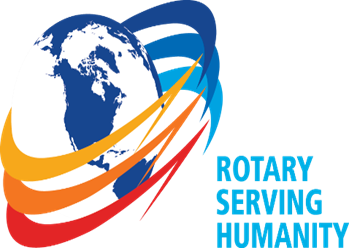 Rotary Club of West Pennant Hills & CherrybrookCommunity Service 2016/17
Warrah Special School		Projects to be agreed upon

 Guide Hall				Assist with maintenance work in and around the hall with financial donation or providing hands-on assistance if requested  

NSW Rural Fire Brigade		Contribution via purchase of equipment

Subject to change as different projects may evolve through the year
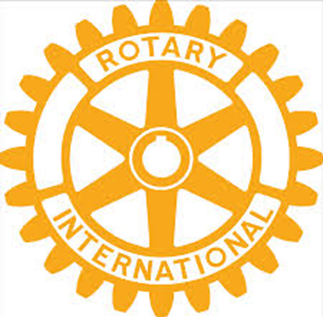 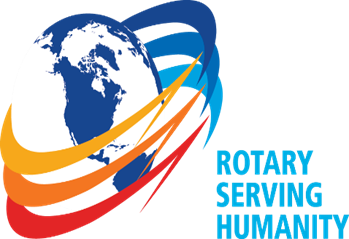 Rotary Club of West Pennant Hills & Cherrybrook Foundation 2016/17
In the 100th year of The Rotary Foundation, our International Leader John Germ would like ALL Rotarians to donate $26:50 each as well as each club donating $2650.  This number commemorates the first donation made by the Rotary Club of Kansas City.

Rotary Foundation month is November.

How could we best celebrate this milestone?
Rotary Club of West Pennant Hills & CherrybrookFund Raising 2016/17
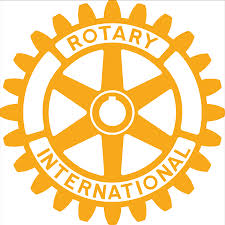 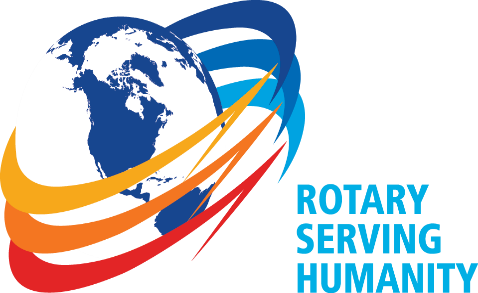 Events
Trivia Night:  27th August at the Cherrybrook Community Centre
Garage sale: 8/9th October at the Cherrybrook RFS  and Guide Hall
Book sale:(TBA) March 2017 at the Cherrybrook Uniting Church
Sponsorships
Currently confirming sponsors- existing, new opportunities
Other
Bunnings BBQ
Open to suggestions
Rotary Club of West Pennant Hills & CherrybrookInternational 2016/17
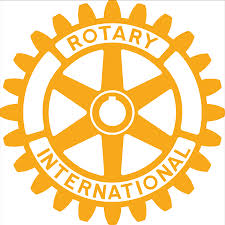 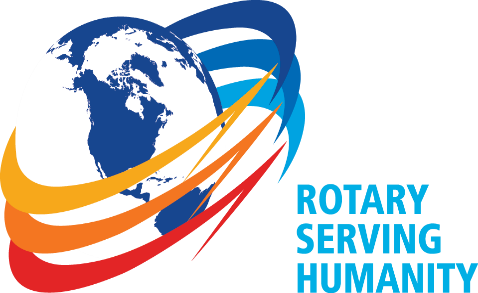 Support and promote Rotary International activities with particular bias to educational schemes for girls in under-developed countries

Continue to support RAWCS DIK (Rotary Australia World Community Service, Donations in Kind) through quarterly working bees

Undertake an international visit to assist less fortunate people
                   Nepal           East Timor           Vanuatu           Others?
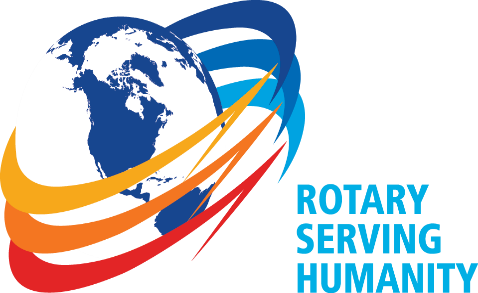 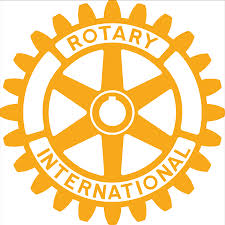 Rotary Club of West Pennant Hills & CherrybrookMarketing 2016/17
Obtain and nurture contacts at all appropriate media organisations applicable to our area.

Ensure all completed activities are written up by Directors 

Ensure there is a chronological list of all activities completed on the Internet and Facebook.

Give members the tools to assist the marketing effort.

Help major activities  publicise their efforts
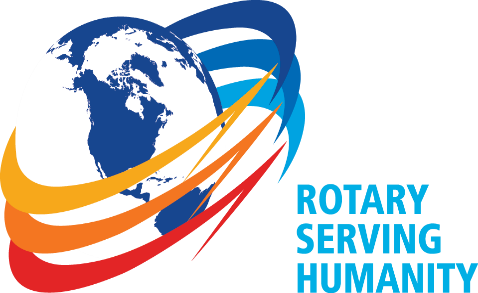 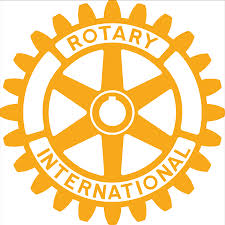 Rotary Club of West Pennant Hills & CherrybrookMembership 2016/17
•	Membership

•	Changes to Bulletin
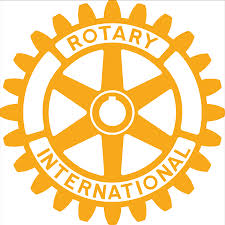 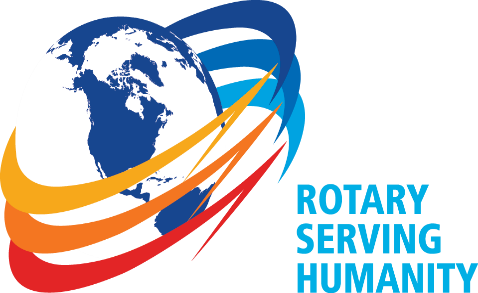 Rotary Club of West Pennant Hills & CherrybrookSocial 2016/17
Social Leadership team

•	Seven enthusiastic members

•	Liaise with, and when appropriate hold joint meetings with the Vocational Committee to combine social and vocational events where appropriate (e.g. TAFE dinner).

•	Attempt to involve another Rotary club in at least one social event.
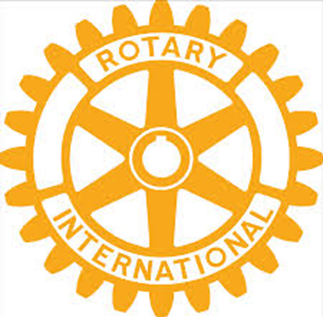 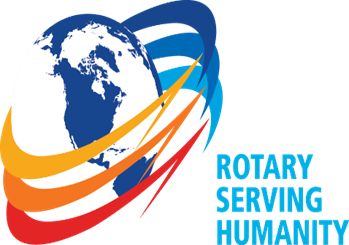 Rotary Club of West Pennant Hills & CherrybrookSocial 2016/17
Plans:
Weekend away – run again in July 2017 with a one day event in April

Friendship dinners – continue with at least 2 per year – review the current arrangements and refine if necessary

Christmas lunch already booked
Presidents New Year Lunch at Rosemary’s
Club dinner meeting events
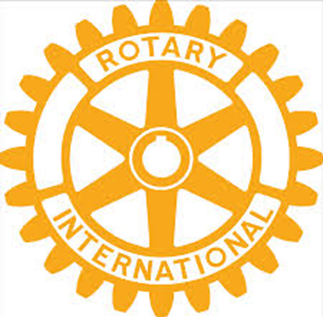 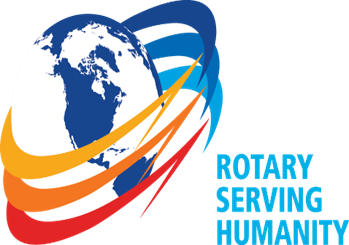 Rotary Club of West Pennant Hills & CherrybrookSocial 2016/17
Melbourne Cup Night – under review

Anzac Night – in conjunction with Lions again

Possibly another event yet to be decided

Entertainment night - attend plays, musicals etc as a group
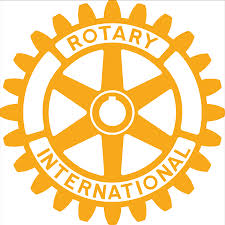 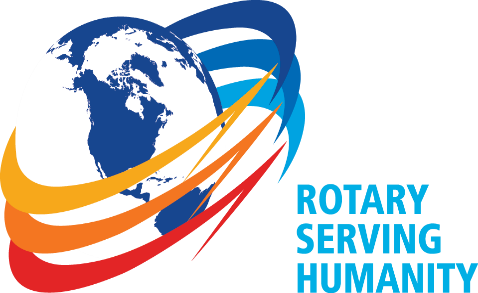 Rotary Club of West Pennant Hills & CherrybrookVocational 2016/17
Implement member talks during weekly meetings. 
Continue with annual Pride of Workmanship awards. 
Vocational Dinner at local TAFE. 
Vocational visits. 
Police Officer of the Year. 
Other vocational services.
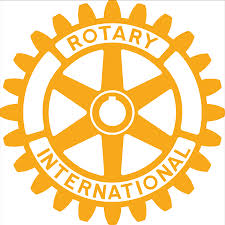 Rotary Club of West Pennant Hills & CherrybrookYouth Services 2016/17
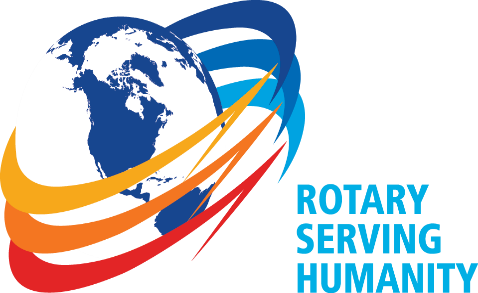 Continue to support Inbound and Outbound Youth Exchange
Support RYLA and RYPEN summer and winter programs
Find opportunities to support underprivileged youth 
Expand support of youth charities- Taldumande, Shine, Books in Homes
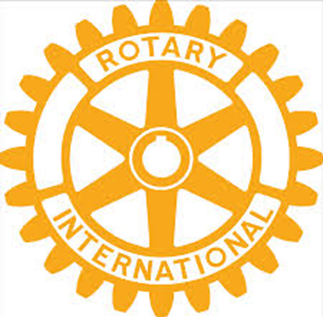 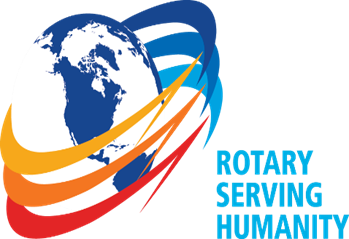 Rotary Club of West Pennant Hills & CherrybrookYouth Services 2016/17
Build partnerships with local schools
End of year prizes
Support for working bees
Support for annual fairs etc
RYDA at CTHS
Science related programs – Cochlear Autumn Engineering School
Mock interviews